Insect
Outline
Insect life cycles & damage
Key insect pest groups
Principles of integrated  pest management (IPM)
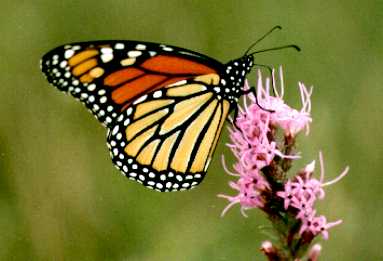 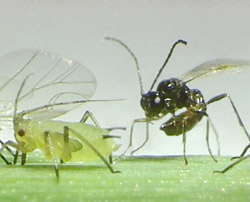 Why knowledge of insect life cycles is essential
Stage(s) causing injury
Prediction of damage
Effects of mortality factors
Timing of control operations
Insect development
Hemimetabolous (incomplete metamorphosis)
Adult
Nymph
(instars)
Green vegetable bug
Moult
Orders: 
Hemiptera/Homoptera
Orthoptera
Eggs
Insect development
Holometabolous (complete metamorphosis)
NZ grass grub
Pupa
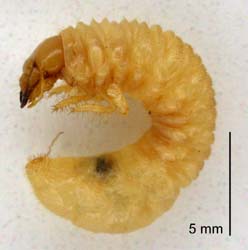 Adult
Orders:
Coleoptera
Lepidoptera
Hymenoptera
Diptera
L3
Larva (instars)
L2
Egg
L1
Moult
How do insects cause injury?
Direct feeding
	- leaves  (caterpillars)
	- stems   (Argentine stem weevil)
	- roots	  (grass grub)
	- flowers & seeds (aphids, mirids)
transmission of plant pathogens (aphids)
contamination (aphids & honeydew)
others (e.g., egg laying, webbing)
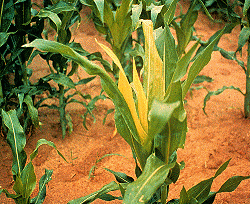 Injury caused by insects
Feeding injury
Transmission of pathogens
Effect on plant physiology
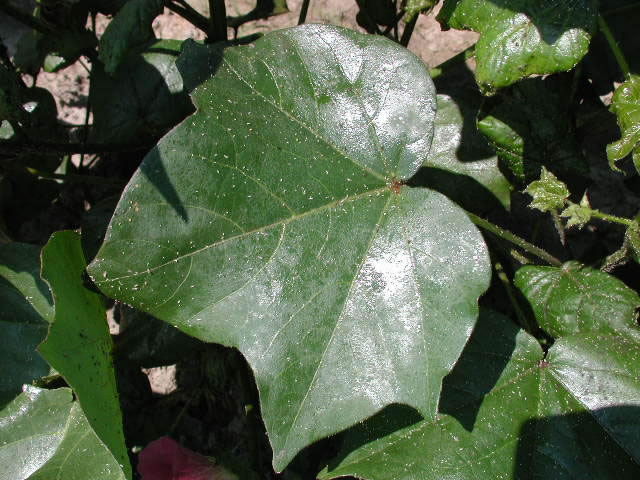 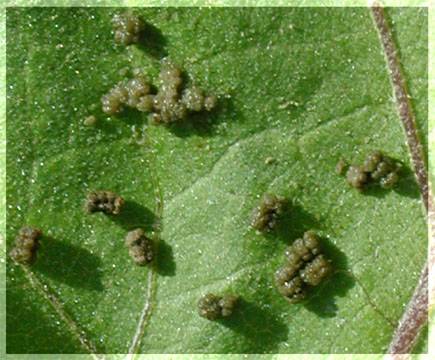 Honeydew
Ovipositor injury
Frass
Key principle of pest control
Driven by economics
Pest threshold levels
Generalised concept of pest threshold levels
AT = action threshold
EIL = economic injury level
Control action
Tools for monitoring insects
Direct methods (absolute #s)	
Soil pests – soil cores, spade squares, quadrats
Plant pests – leaf, stem, fruit samples; timed counts, suction samplers
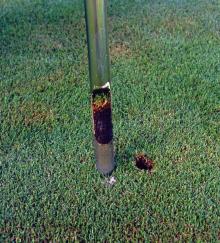 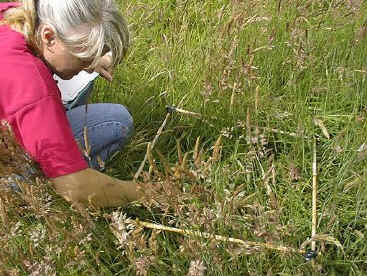 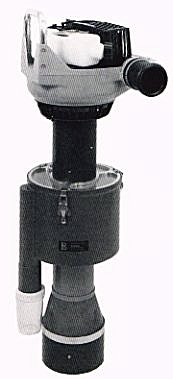 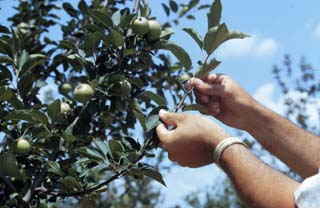 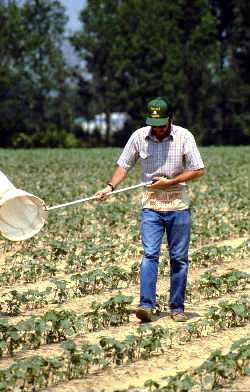 Indirect methods (relative #s)
 sticky traps, pheromone traps, pitfall traps, band traps, beating trays, sweep nets
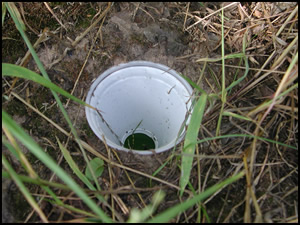 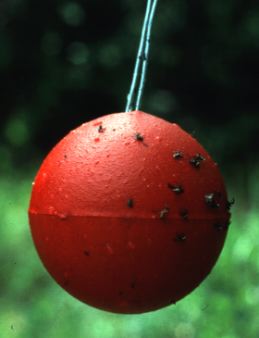 Aphids
Biological features
spring, autumn flights
rapid colonisation
rapid asexual reproduction
many generations per year
vector virus diseases
Species
Cereal crops:
cereal aphid, 
grain aphid,
rose grain aphid,
others
Potato crops
Potato aphid, green peach aphid, others
Brassicas  - grey cabbage aphid, green peach aphid
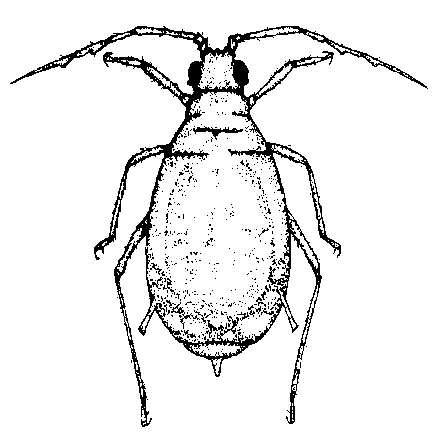 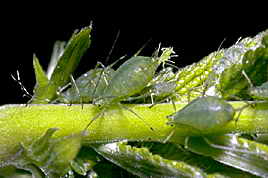 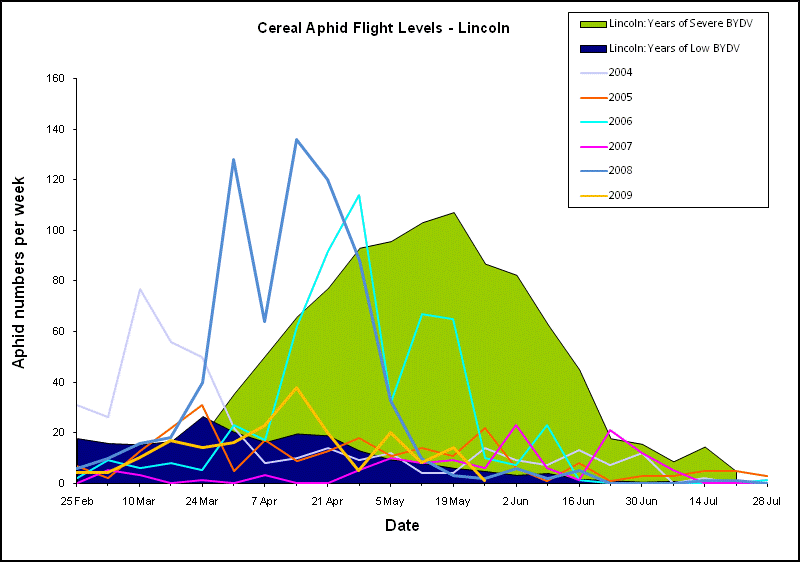 Source: Plant & Food Research – Aphid Watch website – www.aphidwatch.com
Tomato/potato psyllid
Biological features
Recent invader
Attacks tomato, potato
Causes ‘psyllid yellows’ & ‘zebra chip’ (Liberibacter)
Adults 3-4 mm, highly mobile
Scale-like nymphs
4-7 generations/year
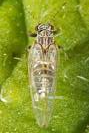 Adult psyllid
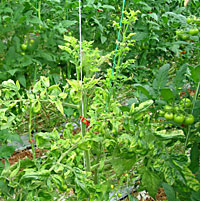 Psyllid yellows symptoms
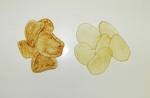 Zebra chip symptoms
Grubs
Species
common grass grub
Tasmanian grass grub
Black beetle
Native scarabs
Biological features
larval damage autumn, early winter
1 generation/year
slow build up
most damaging to crops out of pasture
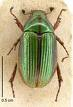 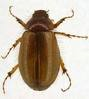 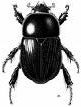 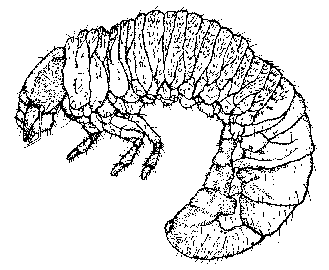 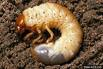 Weevils
Species
Argentine stem weevil
Clover root weevil
Whitefringed weevil
Black vine weevil
Fullers rose weevil
Others
Biological features
legless larvae burrow in tillers, roots, nodules
most damaging to newly sown crops, pasture
1-3 generations per year
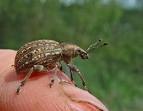 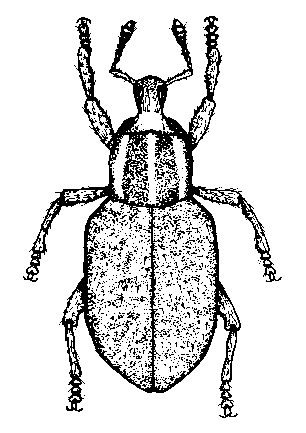 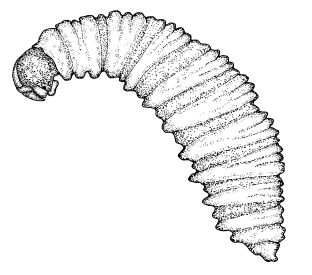 Caterpillars
Species
Leafrollers
Diamondback moth
Loopers
Cutworms
Armyworms
Porina
Others
Biological features
peak egg laying during spring, early summer
larvae feed on foliage
most damaging to young plant growth
1-6 generations per year
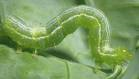 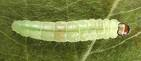 Springtails
Species
several species
Biological features
small, soft-bodied, wingless insects
nymphs and adults feed on surface of leaves
most damaging in spring and autumn
several generations/year
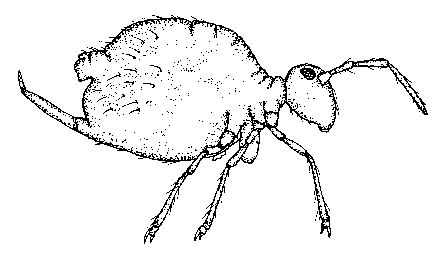 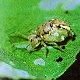 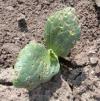 Thrips
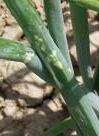 New Zealand flower thrips
 Western flower thrips
 Onion thrips
 Other species
Biological features
 Reproduce and disperse rapidly
 Severe damage to young foliage
 Potential vectors of plant diseases
 Some species resistant to chemicals
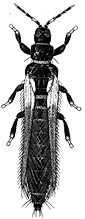 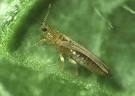 Onion thrips and damage
Key principles of integrated pest management (IPM)
The IPM approach
	An economically viable strategy for pest management that exploits a range of compatible control methods.
Key rules
the earlier the pest is recognised or anticipated, the more control options
use a range of controls, at different time - chemicals are the last resort.
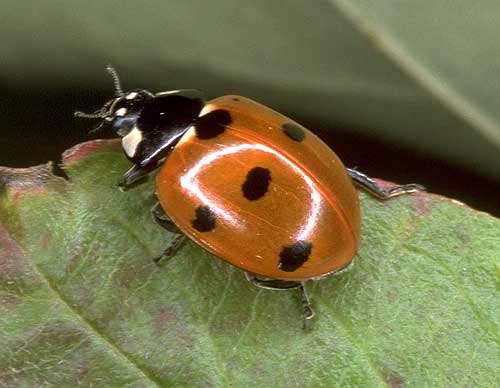 Insecticides
Key classes	Action			       MoA
Carbamate		nerve poison, contact systemic		1A
Organophosphate	nerve poison, contact, systemic, fumigant	1B
Pyrethroids		nerve poisons, contact			3A
Neonicotinoids		nerve poison, contact, systemic		4a
Spinosyns		nerve poison, contact			5
Insect growth regulators	disruption of growth, development		15-18
Microbial insectcides	various actions

Some issues:
Resistance and resistance management
Withholding periods and residues (MRLs, international markets)
Product availability (registration of new, de-registration of older)
Cost